1. Was sind Puff Bars?
Eine Antwort ist korrekt.
Puff Bar Produkte sind E-Zigaretten.
Puff Bar Produkte sind Tabakerhitzer.
Puff Bars sind Nikotinersatzprodukte.
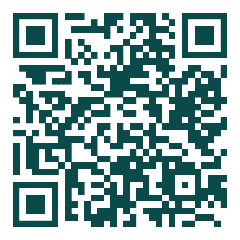 feel-ok.ch/puffbar-pb
1. Was sind Puff Bars?
Richtige Antwort: 2 Punkte! 
Mehr als eine Antwort gewählt: keine Punkte.
Die Antwort A ist korrekt.
Puff Bar Produkte sind E-Zigaretten.
Puff Bar Produkte sind Tabakerhitzer.
Puff Bars sind Nikotinersatzprodukte.
Puff Bar sind E-Zigaretten. 
Sie bestehen aus einem 
Mundstück, einer Batterie, einem elektrischen Verdampfer und 
einer Kartusche mit einer 
Flüssigkeit, die oft Nikotin enthält (feel-ok.ch/puffbar-pb). 

Tabakerhitzer sind Kapsel mit gepresstem Tabak, die in einem Gerät auf 250 bis 350°C erhitzt werden (feel-ok.ch/nikotin5). 

Nikotinersatzprodukte sind u.a. Pflaster, Kaugummis und Mundsprays, die Nikotin abgeben und Verbraucher*innen unterstützen, mit dem Rauchen oder mit dem Dampfen aufzuhören (feel-ok.ch/nikotin9).
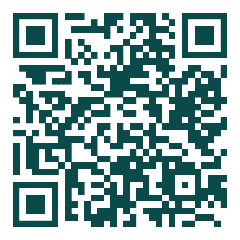 2. Ist der Konsum von Nikotin gefährlich?
Eine Antwort ist korrekt.
Der Nikotinkonsum ist vor allem für Erwachsene gefährlich.
Der Nikotinkonsum ist vor allem für Jugendliche (< 18 Jahre) gefährlich.
Der Nikotinkonsum ist in jeder Altersgruppe gleich gefährlich.
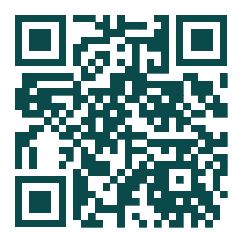 feel-ok.ch/nikotin
2. Ist der Konsum von Nikotin gefährlich?
Richtige Antwort: 3 Punkte! 
Mehr als eine Antwort gewählt: keine Punkte.
Die Antwort B ist korrekt.
Der Nikotinkonsum ist vor allem für Erwachsene gefährlich.
Der Nikotinkonsum ist vor allem für Jugendliche (< 18 Jahre) gefährlich.
Der Nikotinkonsum ist in jeder Altersgruppe gleich gefährlich.
Der Nikotinkonsum ist für junge 
Menschen, die sich noch in 
Entwicklung befinden, 
gefährlicher als für Erwachsene. 

Aus drei Gründen: 
Jugendliche werden schneller süchtig als Erwachsene. 
Nikotin beeinträchtigt die Hirnentwicklung im jungen Alter. 
Das Gehirn Jugendlicher, die Nikotin konsumieren, wird empfänglicher für andere Drogen. 

Quelle: feel-ok.ch/nikotin
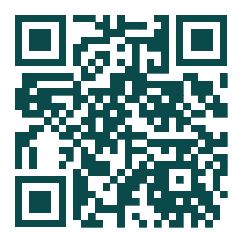 3. Wer Puff Bars konsumiert, kann hohe Nikotinmengen ausgesetzt werden. Warum?
Keine, eine oder mehrere Antworten können korrekt sein.
Die verwendeten Nikotinsalze in Puff Bars kratzen weniger im Hals.
In Puff Bar Produkten befinden sich chemische Substanzen, die die Nikotinaufnahme in den Lungen verstärken, was als Wirkung einen stärkeren Nikotinrausch hat.
In Puff Bar Produkten – anders als bei herkömmlichen Zigaretten – wird Nikotin nicht nur von den Lungen, sondern auch von der Mundschleimhaut aufgenommen.
Bei manchen Puff Bars Produkte werden synthetische Kühlmittel eingesetzt und diese erleichtern den Nikotinkonsum.
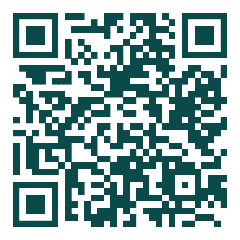 feel-ok.ch/puffbar-pb
3. Wer Puff Bars konsumiert, kann hohe Nikotinmengen ausgesetzt werden. Warum?
Pro richtige Antwort: 3 Punkte! 
Pro falsche Antwort: - 2 Punkte.
Die Antworten A und D sind korrekt.
Die verwendeten Nikotinsalze in Puff Bars kratzen weniger im Hals.
In Puff Bar Produkten befinden sich chemische Substanzen, die die Nikotinaufnahme in den Lungen verstärken, was als Wirkung einen stärkeren Nikotinrausch hat.
In Puff Bar Produkten – anders als bei herkömmlichen Zigaretten – wird Nikotin nicht nur von den Lungen, sondern auch von der Mundschleimhaut aufgenommen.
Bei manchen Puff Bars Produkte werden synthetische Kühlmittel eingesetzt und diese erleichtern den Nikotinkonsum.
In Puff Bars wird das Nikotin in 
Form von Nikotinsalzen 
verwendet. Dies führt dazu, dass 
mehr Nikotin konsumiert werden 
kann, weil es weniger im Hals 
kratzt. 

Zudem enthalten Puff Bars mit der Bezeichnung ‘Cool’ und ‘Ice’ synthetische Kühlmittel, die junge Verbraucher*innen veranlassen, mehr davon zu konsumieren. 

Sowohl Nikotinsalze wie auch die Kühlmittel führen zu einer noch höheren Nikotinaufnahme und steigern dadurch das schon beachtliche Risiko einer Suchtentwicklung. 

Quelle: feel-ok.ch/puffbar-pb
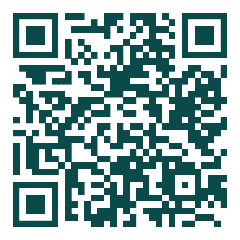 4. Belasten Puff Bars die Umwelt?
Keine, eine oder mehrere Antworten können korrekt sein.
Ja, weil die Konsumierenden in grosser Menge giftigen Dampf ausatmen.
Nein, weil Puff Bars immer korrekt in den Elektroschrott entsorgt werden.
Nein, weil Puff Bars mehrmals aufgeladen und ausgefüllt werden. Aufgrund der mehrmaligen Verwendung ist das Produkt ausreichend umweltfreundlich.
Ja, weil Puff Bars Einwegprodukte sind, die oft unkorrekt entsorgt werden.
Nein, weil Puff Bars aus unbedenklichen Substanzen, wie Kohlenstoff, Stickstoff, Silicium und Salz bestehen.
Ja, weil Puff Bars aus Substanzen wie Lithium und Blei bestehen. Die Gesundheit von Lebewesen, die damit in Kontakt kommen, kann schwer beeinträchtigt werden.
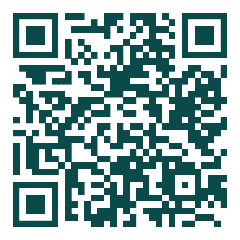 feel-ok.ch/puffbar-pb
4. Belasten Puff Bars die Umwelt?
Pro richtige Antwort: 4 Punkte! 
Pro falsche Antwort: - 3 Punkte.
Die richtigen Antworten sind D und F.
Ja, weil die Konsumierenden in grosser Menge giftigen Dampf ausatmen.
Nein, weil Puff Bars immer korrekt in den Elektroschrott entsorgt werden.
Nein, weil Puff Bars mehrmals aufgeladen und ausgefüllt werden. Aufgrund der mehrmaligen Verwendung ist das Produkt ausreichend umweltfreundlich.
Ja, weil Puff Bars Einwegprodukte sind, die oft unkorrekt entsorgt werden.
Nein, weil Puff Bars aus unbedenklichen Substanzen, wie Kohlenstoff, Stickstoff, Silicium und Salz bestehen.
Ja, weil Puff Bars aus Substanzen wie Lithium und Blei bestehen. Die Gesundheit von Lebewesen, die damit in Kontakt kommen, kann schwer beeinträchtigt werden.
Puff Bars sind Einwegprodukte. 
Sie gehören in den Elektroschrott. 

Stattdessen belastet die 
unkorrekte Entsorgung die 
Umwelt: Der Grund ist, dass diese 
Produkte Lithium, Kobalt und Nickel, Schwermetalle wie Blei und Nikotin und weitere schädliche Chemikalien enthalten. 

Die Gesundheit von Lebewesen, die mit diesen Stoffen in Kontakt kommen, kann dadurch schwer beeinträchtigt werden. 

Die Herstellung von Puff Bars hat auch sonst ungünstige Auswirkungen auf Ökosysteme, da die benötigten Rohstoffe durch nicht nachhaltigen Abbau gewonnen werden.

Quelle: feel-ok.ch/puffbar-pb
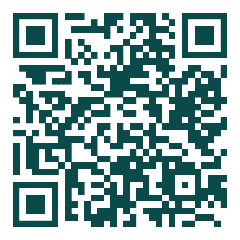 5. Wie verführt die Nikotinindustrie Jugendliche, Puff Bars zu konsumieren?
Keine, eine oder mehrere Antworten können korrekt sein.
Mit dem Kauf von Puff Bars können junge Menschen oft an einem Wettbewerb teilnehmen und Preise gewinnen.
Wer Puff Bars kauft, sammelt sogenannte «Dampf-Punkte» und bekommt damit Preisermässigungen in Modegeschäften, Kinos, Discos usw.
Den Puff Bar Produkten wird eine unverkennbare freche Coolness, Lässigkeit und Vergnügtheit mit bunten Farben und aussergewöhnlichen Formen verliehen. Diese Eigenschaften kommen bei manchen Jugendlichen gut an.
Die Nikotinindustrie nutzt das Bedürfnis Jugendlicher, mit anderen Menschen Erfahrungen zu teilen: Sie weiss, dass wenn eine Person in der Gruppe mit dem Konsum beginnt, wahrscheinlich andere folgen werden.
Mit der überzeugenden Kraft von Influencern*innen und den sozialen Medien wird der Konsum von Puff Bars angekurbelt. 
Die Nikotinindustrie macht Werbung für Puff Bar Produkte im Fernsehen und Radio.
Den Puff Bar Produkten werden fruchtige Aromen zugesetzt, denn diese sind bei Jugendlichen beliebt.
Die Nikotinindustrie bietet Puff Bar Produkte zu tiefen Preisen und sorgt dafür, dass es breit zugänglich ist.
Anbieter von Puff Bar Produkten leisten Präventionsarbeit in Schulen, weil sie wissen, dass wenn man den Jugendlichen sagt, dass sie etwas nicht machen müssen, sie genau das Gegenteil machen.
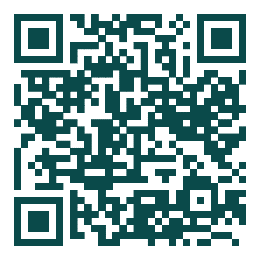 feel-ok.ch/puffbar-pb1
5. Wie verführt die Nikotinindustrie Jugendliche, Puff Bars zu konsumieren?
Pro richtige Antwort: 5 Punkte! 
Pro falsche Antwort: - 3 Punkte.
Die richtigen Antworten sind C, D, E, G und H.
Mit dem Kauf von Puff Bars können junge Menschen oft an einem Wettbewerb teilnehmen und Preise gewinnen.
Wer Puff Bars kauft, sammelt sogenannte «Dampf-Punkte» und bekommt damit Preisermässigungen in Modegeschäften, Kinos, Discos usw.
Den Puff Bar Produkten wird eine unverkennbare freche Coolness, Lässigkeit und Vergnügtheit mit bunten Farben und aussergewöhnlichen Formen verliehen. Diese Eigenschaften kommen bei manchen Jugendlichen gut an.
Die Nikotinindustrie nutzt das Bedürfnis Jugendlicher, mit anderen Menschen Erfahrungen zu teilen: Sie weiss, dass wenn eine Person in der Gruppe mit dem Konsum beginnt, wahrscheinlich andere folgen werden.
Mit der überzeugenden Kraft von Influencern*innen und den sozialen Medien wird der Konsum von Puff Bars angekurbelt. 
Die Nikotinindustrie macht Werbung für Puff Bar Produkte im Fernsehen und Radio.
Den Puff Bar Produkten werden fruchtige Aromen zugesetzt, denn diese sind bei Jugendlichen beliebt.
Die Nikotinindustrie bietet Puff Bar Produkte zu tiefen Preisen und sorgt dafür, dass es breit zugänglich ist.
Anbieter von Puff Bar Produkten leisten Präventionsarbeit in Schulen, weil sie wissen, dass wenn man den Jugendlichen sagt, dass sie etwas nicht machen müssen, sie genau das Gegenteil machen.
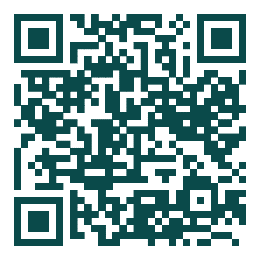 feel-ok.ch/puffbar-pb1 

Mehr Infos auf Seite 11.
5. Wie verführt die Nikotinindustrie Jugendliche, Puff Bars zu konsumieren?
Sie verleiht dem Produkt mit bunten Farben, ausgefallenen Graphiken und aussergewöhnlichen Formen eine unverkennbare freche Coolness und Vergnügtheit. 
Sie nutzt das soziale Bedürfnis junger Menschen für gemeinsame Erlebnisse aus. Sie weiss, dass wenn eine Person in der Gruppe mit dem Konsum eines Produktes beginnt, wahrscheinlich die anderen folgen werden. 
Sie nutzt die überzeugende Kraft von Influencern*innen und der sozialen Medien. Sobald die Influencer*innen zeigen, wie viel Spass sie haben, wenn sie dampfen, wird es junge Menschen auf der anderen Seite des Bildschirmes geben, die auch dampfen werden.
Sie befriedigt mit neuen Produkten die Neugier junger Menschen.
Sie setzt dem Produkt fruchtige Aromen zu, denn diese sind bei Jugendlichen beliebt.
Sie vermittelt den Eindruck, dass die Verbraucher*innen mit dem Produkt ihre Bedürfnisse befriedigen. Ob dieser Eindruck mit der Realität übereinstimmt, ist nebensächlich. Schon die Vorstellung (oder die Illusion), dass das Produkt zu sich selbst, zu den eigenen Überzeugungen und Bedürfnissen passt, reicht oft vollkommen.
Sie bietet das Produkt zu tiefen Preisen und sorgen dafür, dass es breit zugänglich ist.
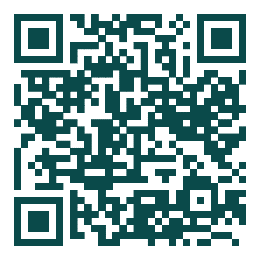 feel-ok.ch/puffbar-pb1